আজকের পাঠে সবাইকে স্বাগতম
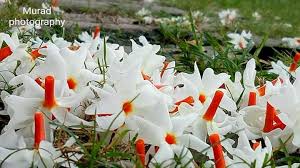 পরিচিতি
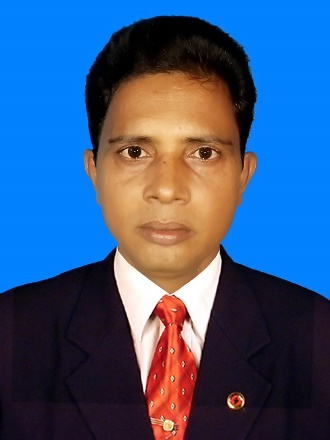 আমির হোছাইন
সহকারি শিক্ষক
রাজাখালী সরকারি প্রাথমিক বিদ্যালয়।
পেকুয়া, কক্সবাজার।
মোবাইলঃ ০১৮২৯১৭০২০৫
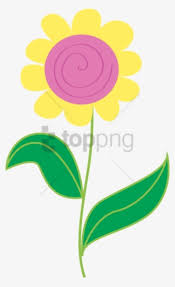 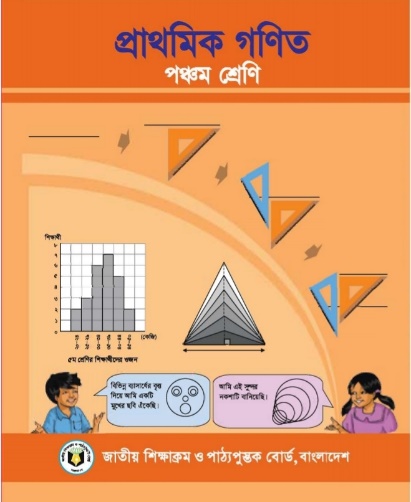 শ্রেণিঃ ৫ম
বিষয়ঃ প্রাথমিক গণিত (সৃজনশীল)
 অধ্যায়ঃ ৬ (খ)   ভগ্নাংশ
ছবিটি লক্ষ কর
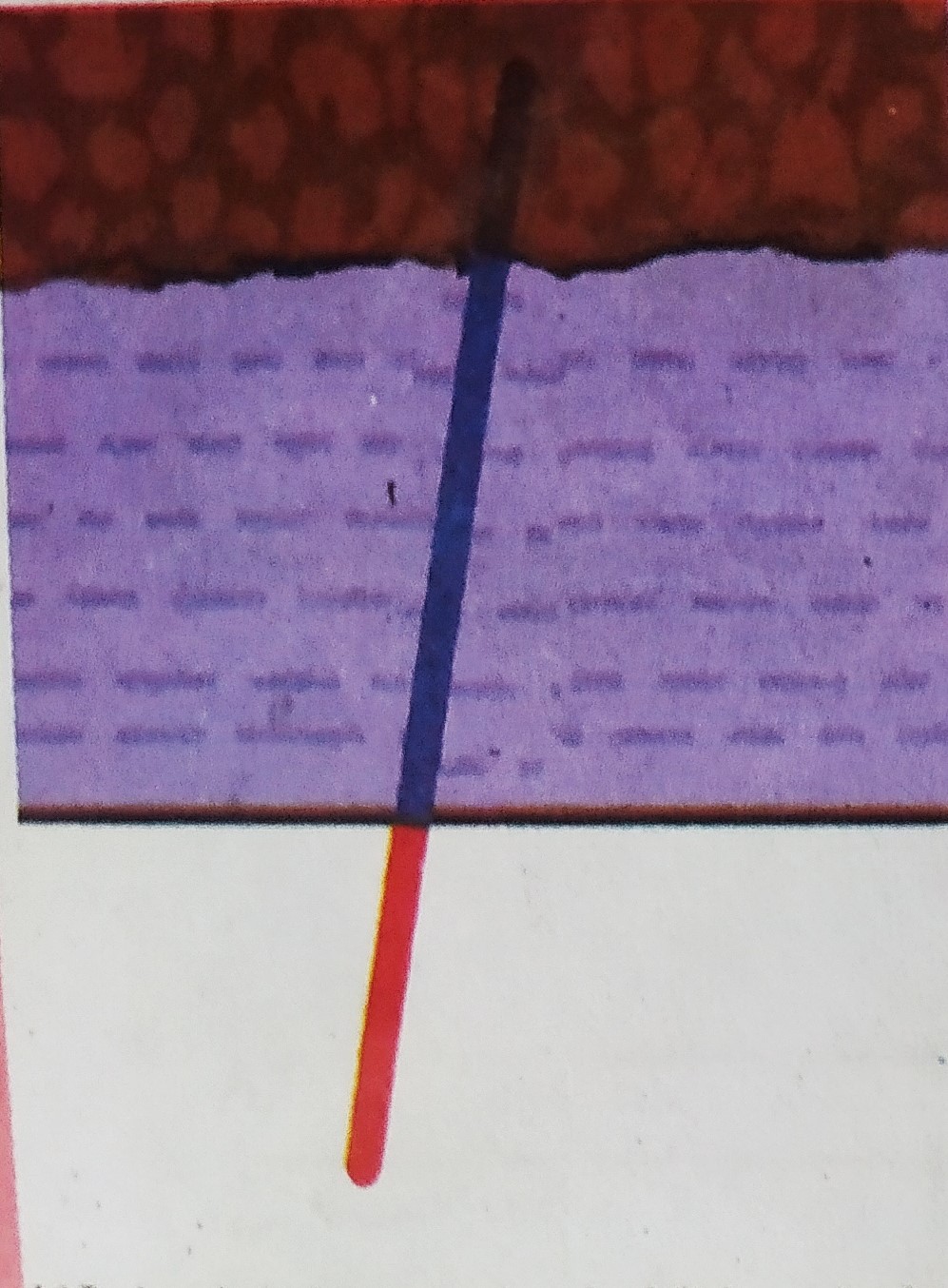 আজকের পাঠ----------
                ভগ্নাংশ (সৃজনশীল)
শিখনফল
ভগ্নাংশের সৃজনশীল সমস্যার সমাধান করতে পারবে।
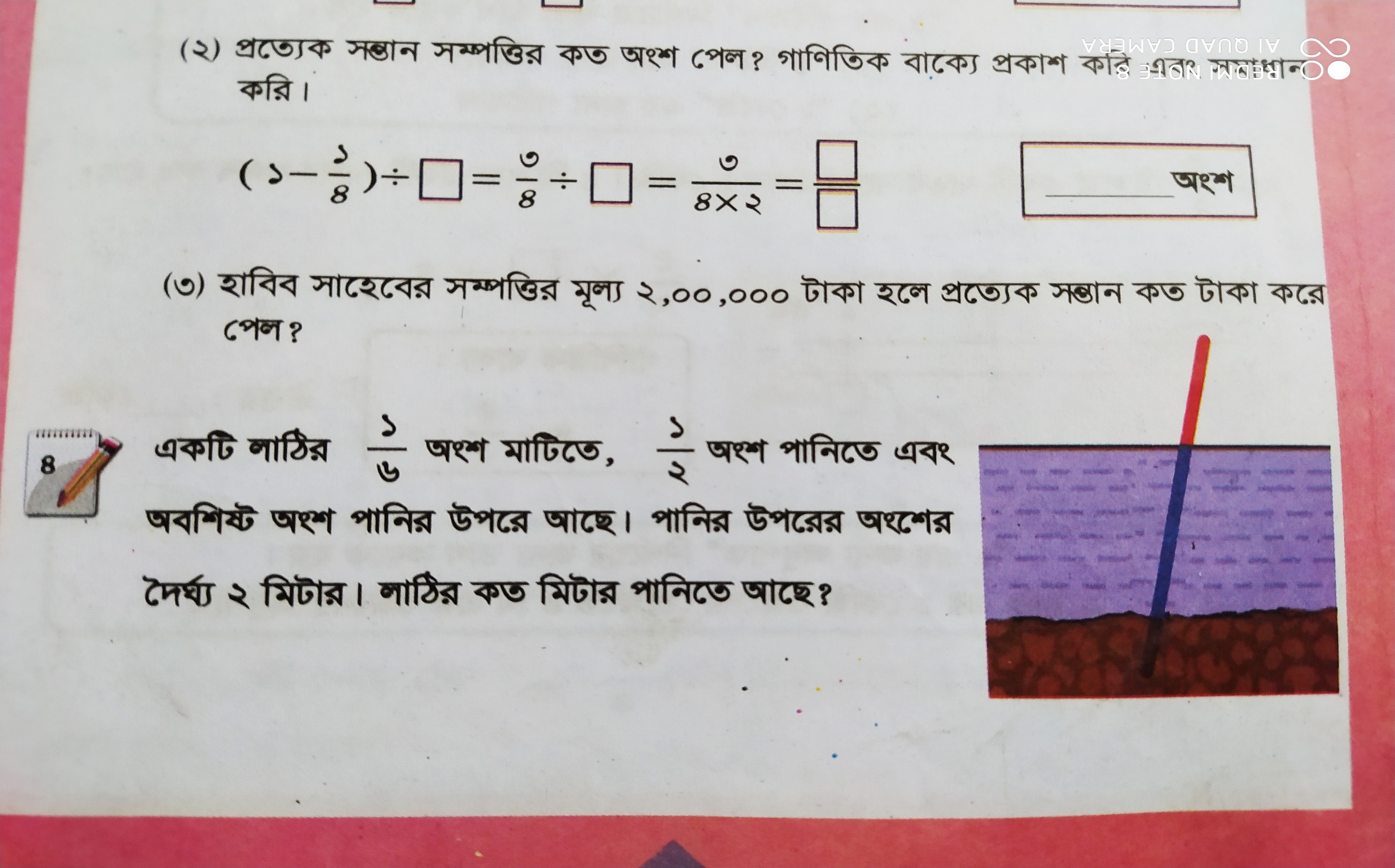 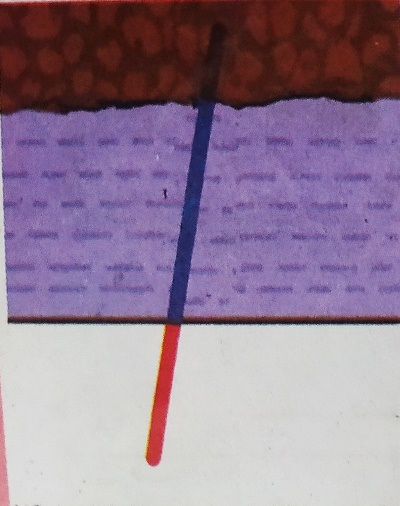 ২ মিটার
সমস্যা
পানির উপরে
পানিতে
মাটিতে
(ক) মাটি ও পানিতে লাঠিটির মোট কত অংশ আছে?
(খ) পানির উপরে কত অংশ আছে?
(গ) পানির উপরের অংশ ২ মিটার হলে সম্পূর্ণ লাঠিটির         দৈর্ঘ্য কত?
সমাধানঃ
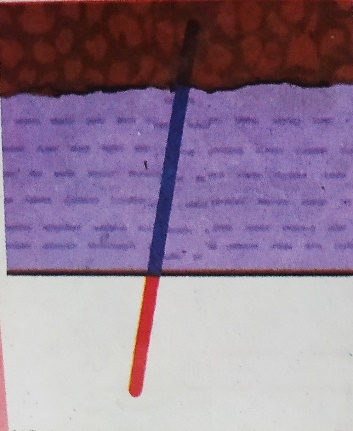 পানির উপরে
(ক) মাটি ও পানিতে লাঠিটির মোট কত অংশ আছে?
পানিতে
মাটিতে
.
.    .
(খ) পানির উপরে কত অংশ আছে?
ধরি, মোট লাঠি = ১ অংশ
(গ) পানির উপরের অংশ ২ মিটার হলে সম্পূর্ণ লাঠিটর দৈর্ঘ্য কত?
.
.     . লাঠির ১ বা সম্পূর্ণ অংশ = (২
মিটার
মিটার
= ২
৩
মিটার
= ৬ মিটার
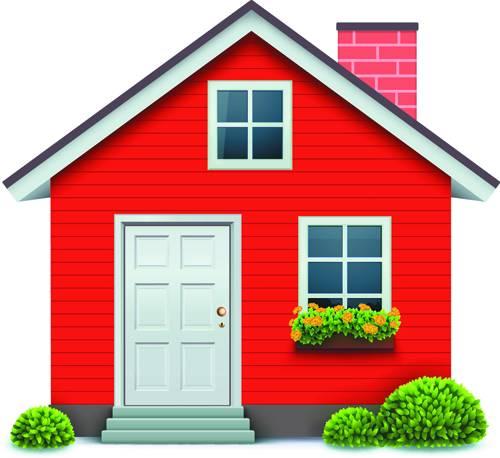 বাড়ির কাজ
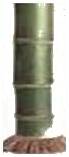 (ক) বাঁশটির কত অংশ হলুদ রং করা হলো?
(খ) সম্পূর্ণ বাঁশটির দৈর্ঘ্য নির্ণয় কর। 
( গ) বাঁশটির কত মিটার সবুজ রং করা হলো?
ধন্যবাদ সবাইকে
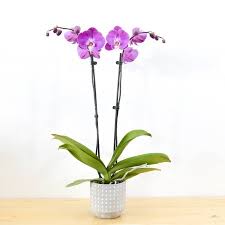 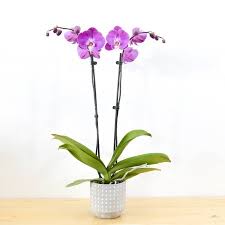 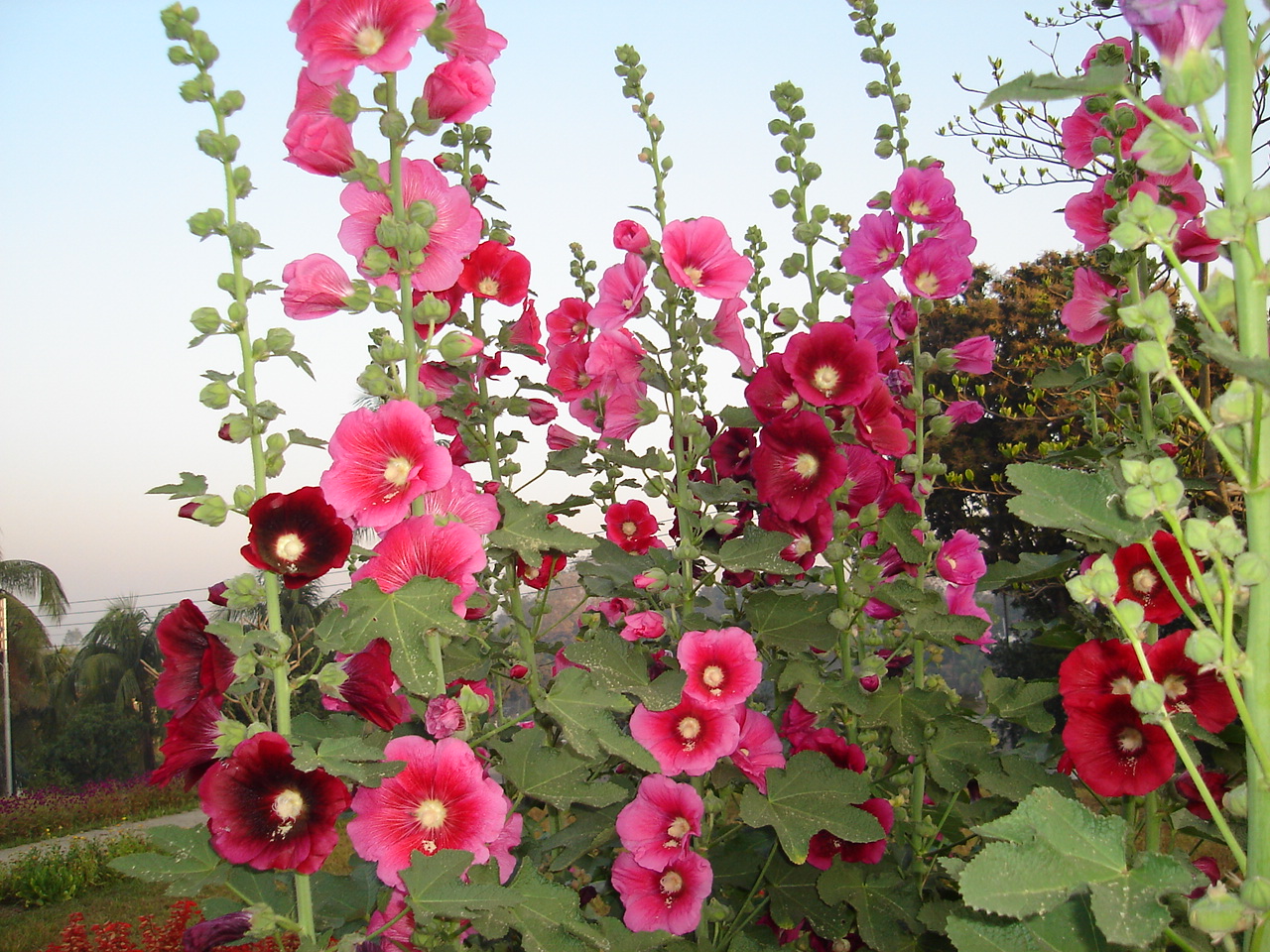